3.5 Genetic modification and biotechnology
Applications:
Use of DNA profiling in paternity and forensic investigations
Gene transfer to bacteria with plasmids using restriction endonucleases and DNA ligase
Assessment of the potential risks and benefits associated with genetic modification of crops
Production of cloned embryos by someatic cell nuclear transfer
Understanding:
Gel electrophoresis is used to separate proteins of fragments of DNA according to size
PCR can be used to amplify small amounts of DNA
DNA profiling involves comparison of DNA 
Genetic modification is carried out by gene transfer between species
Clones are groups of genetically identical organisms, derived from a single original parent cell
Many plant species and some animal species have natural methods of cloning
Animals can be cloned at the embryo stage by breaking up the embryo into more than one group of cells
Methods have been developed for cloning adult animals using differentiated cells
Skills:
Design of an experiment to assess one factor affecting the rooting of stem cuttings 
Analysis of examples of DNA profiles 
Analysis of data on risks to monarch butterflies of Bt crops
Nature of science:
Assessing risks associated with scientific research: scientists attempt to assess the risks associated with genetically modified crops or livestock
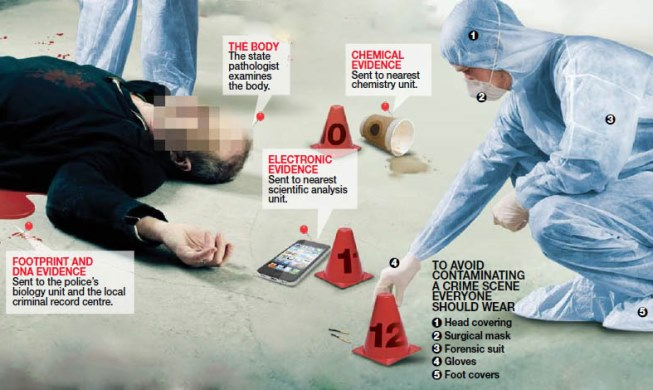 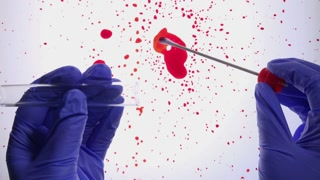 At a crime scene DNA evidence is collected. This could be a hair or any bodily fluid (e.g. blood)

It is unlikely the criminal left much blood to analyse

Solution?
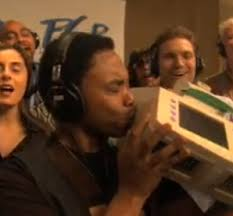 Polymerase Chain Reaction (PCR)
Amplify small amounts of DNA
Just need a single molecule of DNA to make millions of copies







DNA from fossils
DNA from crime scene 
(hair, semen or blood)
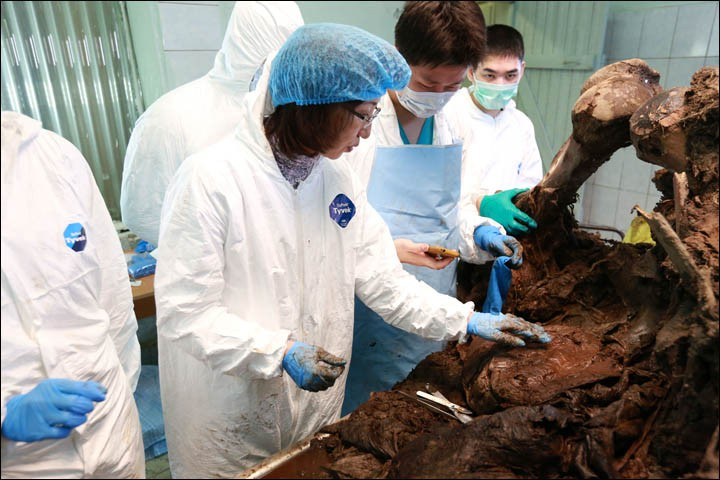 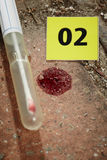 PCR
Answer these questions
What needs to be added to a PCR machine?
What are primers?
Why must the mixture be heated/cooled to about 95°C? 55-60°C? 72°C? 
Which DNA polymerase enzyme is used? Why?
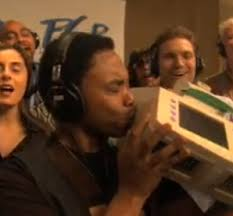 PCR
Answers
1. Template DNA, DNA primers, (Deoxy)nucleotide triphosphates, thermophilic polymerase with a buffer
2. Primers are short sections of DNA with the complementary sequence to guide Taq polymerase where to bind
3. 95 = DNA strands separate as hydrogen bonds break (denaturing)
55-60 = Primers bind to single DNA strands (annealing)
75 = optimum temperature for DNA polymerase enzyme 
4. Thermus aquaticus polymerase (extending)
Gel Electrophoresis
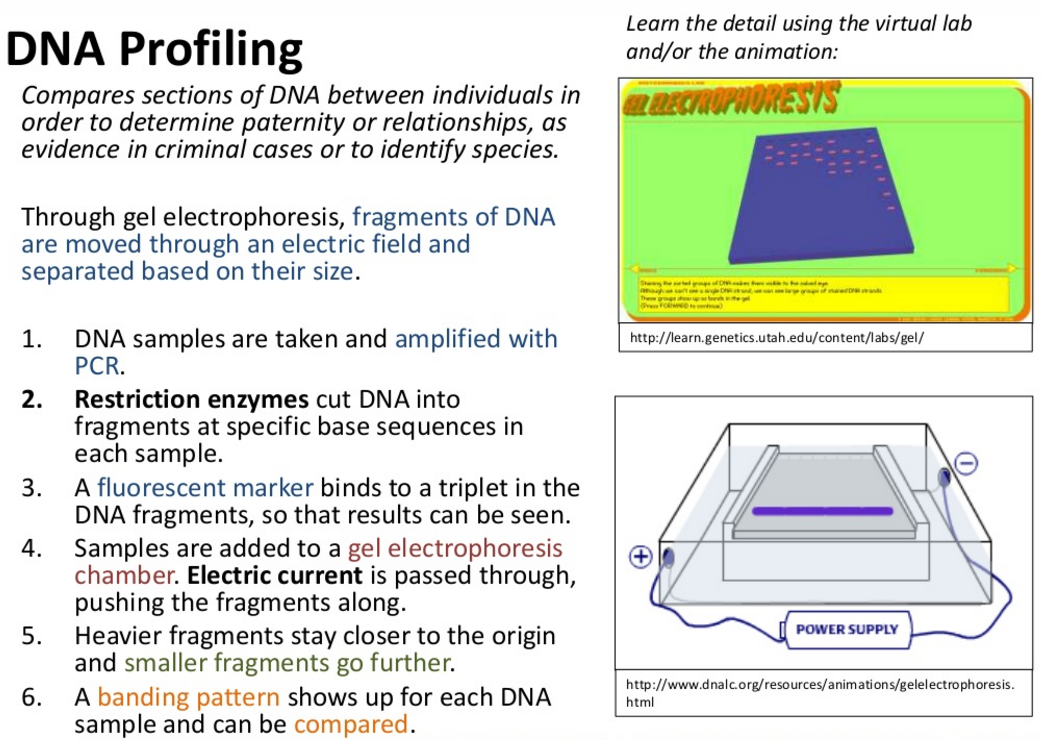 GEL E